Polybase:  What, Why, How
David J. DeWitt

Microsoft Jim Gray Systems Lab
Madison, Wisconsin

graysystemslab.com
Gaining Insight in the Two Universe World
Many businesses now have data in both universes
RDBMS
What is the best solution for answering questions that span the two?
Combine
Insight
Hadoop
Polybase goal:  make it easy to answer questions that require data from both universes
2
Disclaimer
DeWitt
Not a Keynote!!
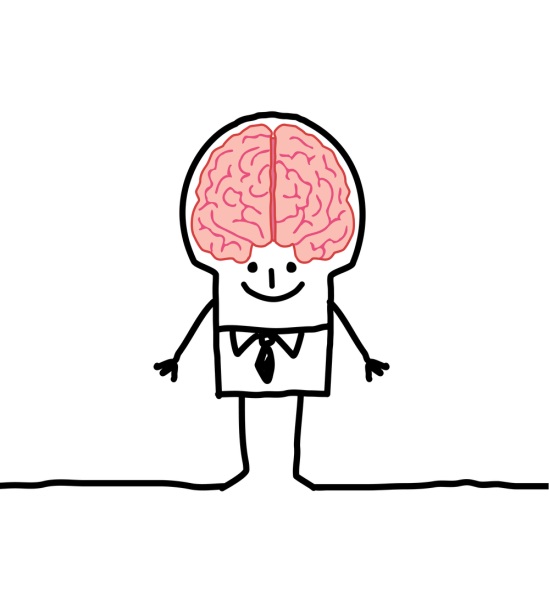 Not a keynote talk. I thought you might enjoy having a deep dive into how Polybase works.
No Conclusions, please
me
Just because I am going to tell you about Phases 2 and 3 you should NOT reach any conclusions about what features might find their way into future products
Announcements
Ted announced “Phase 1” as a product
Quentin demoed the “Phase 2” prototype
Don’t forget I am just a techie type and I have ZERO control over what will actually ship.
Productization
The SQL PDW Team does all the hard work of productizing our prototypes.
Future
Future Polybase versions continue to be designed, developed, and evaluated at the Microsoft Gray Systems Lab in Madison, WI.
3
Talk Outline
Review key components of the Hadoop ecosystem
Review SQL Server PDW 
Alternatives for combining data from the unstructured and structured universes
Polybase
Details on Phases 1, 2, and 3
Some preliminary performance results
Wrap up
4
The Hadoop Ecosystem
HDFS – distributed, fault tolerant file system
MapReduce – framework for writing/executing distributed, fault- tolerant algorithms
Hive & Pig – SQL-like declarative languages
Sqoop – package for moving data between HDFS and relational DB systems
+ Others…
Hive & Pig
RDBMS
ETL 
Tools
BI 
Reporting
Sqoop
Map/
Reduce
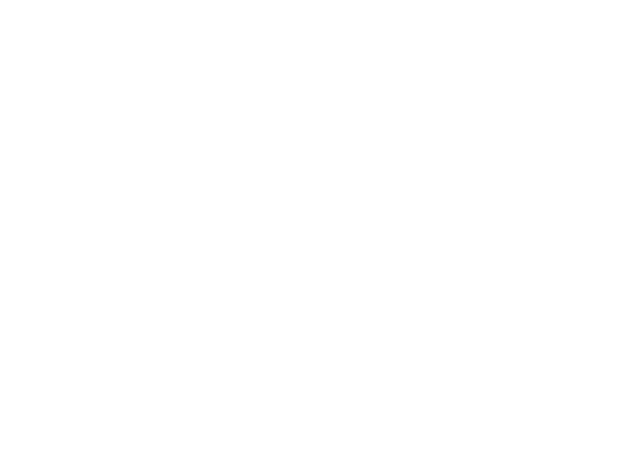 Avro (Serialization)
Zookeeper
HBase
HDFS
5
HDFS – Hadoop Distributed File System
Underpinnings of the entire Hadoop ecosystem
HDFS:
Scalable to 1000s of nodes
Design assumes that failures (hardware and software) are common
Targeted towards small numbers of very large files
Write once, read multiple times

Limitations:
Block locations and record placement is invisible to higher level components (e.g. MR, Hive, …)
Makes it impossible to employ many optimizations successfully used by parallel DB systems
Hive
Sqoop
Map/
Reduce
HDFS
6
HDFS Node Types
NameNode – one instance per cluster
Responsible for filesystem metadata operations on cluster, replication and locations of file blocks 




Backup Node – responsible for backup of NameNode




DataNodes – one instance on each node of the cluster
Responsible for storage of file blocks
Serving actual file data to client
NameNode
Master
BackupNode
CheckpointNode
or
(backups)
DataNode
DataNode
DataNode
DataNode
Slaves
7
Hadoop MapReduce (MR)
Programming framework (library and runtime) for analyzing data sets stored in HDFS
MapReduce jobs are composed of user-supplied Map & Reduce functions:



MR framework provides all the “glue” and coordinates the execution of the Map and Reduce jobs on the cluster.
Fault-tolerant
Scalable
Hive
Sqoop
Map/
Reduce
map()            reduce()
HDFS
combine & reduce 
cardinality
sub-divide &
conquer
8
MapReduce 101
Essentially, it’s… 
Take a large problem and divide it into sub-problems 



Perform the same function on all sub-problems 



Combine the output from all sub-problems
…
MAP
…
DoWork()
DoWork()
DoWork()
REDUCE
…
Output
9
MapReduce Components
How Does This All Fit 
With HDFS?
Master
hadoop-namenode
- Manages job queues and scheduling 
- Maintains and controls TaskTrackers 
- Moves/restarts map/reduce tasks if needed
JobTracker
MapReduce 
Layer
NameNode
HDFS
Layer
JobTracker controls TaskTracker nodes
hadoop-
datanode1
hadoop-
datanode2
hadoop-
datanode3
hadoop-
datanode4
Execute individual map and reduce tasks as assigned by JobTracker
Slaves
TaskTracker
TaskTracker
TaskTracker
DataNode
DataNode
DataNode
DataNode
TaskTracker
MapReduce 
Layer
HDFS
Layer
10
Hive
A warehouse solution for Hadoop
Supports SQL-like declarative language called HiveQL which gets compiled into MapReduce jobs executed on Hadoop
Data stored in HDFS
Since MapReduce used as a target language for execution
Benefits from scalability and fault tolerance provided by the MR framework
Limited statistics (file sizes only) make cost-based QO essentially impossible
Hive
Sqoop
Map/
Reduce
HDFS
11
Hadoop Summary So Far
HDFS – distributed, scalable fault tolerant file system
MapReduce – a framework for writing fault tolerant, scalable distributed applications
Hive – a relational DBMS that stores its tables in HDFS and uses MapReduce as its target execution language
Next,  Sqoop – a library and framework for moving data between HDFS and a relational DBMS
Hive
Sqoop
Map/
Reduce
HDFS
12
Sqoop Use Case #1 – As a Load/Unload Utility
Transfers data from Hadoop (in & out).  
Gets serialized through both Sqoop process and PDW Control Node.
Control Node
PDW Cluster
SQL Server
Sqoop
etc.
Instead transfers should: 
Take place in parallel.
Go directly from Hadoop DataNodes to PDW Compute nodes.
Compute Node
Compute Node
Compute Node
Namenode
(HDFS)
DataNode
DataNode
DataNode
DataNode
DataNode
DataNode
…
DataNode
DataNode
DataNode
DataNode
DataNode
DataNode
SQL Server
SQL Server
SQL Server
Hadoop Cluster
13
Sqoop Use Case #2 - As a DB Connector
Map/
Reduce
Job
Query
Sqoop
Control Node
PDW Cluster
Query
Results
SQL Server
Compute Node
Compute Node
Compute Node
…
SQL Server
SQL Server
SQL Server
14
Sqoop’s Limitations as a DB Connector
Map 1
Map 2
Map 3
Map tasks wants the results of  the query:
Sqoop
Sqoop
Sqoop
Q: SELECT a,b,c FROM T WHERE P
X is different for each Map task.
Example,  assume Cnt  is 100 and 
3 Map instances are to be used
      For Map 1
      For Map 2
      For Map 3
X=0
L=33
Each map() must see a distinct subset of the result
X=33
L=33
X=66
L=34
RDBMS
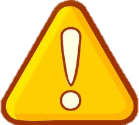 Performance is bound to be pretty bad as table T gets scanned 4 times!
T
Cnt
Step (2): Sqoop generates unique query Q’ 
     for each Map task:
	SELECT a,b,c 
	FROM T WHERE P
	ORDER BY a,b,c
	Limit L, Offset X
In general, with M Map tasks, table T would be scanned  M + 1 times!!!!!!
Step (1): Sqoop library runs
   
   SELECT count(*)  
   FROM T WHERE P 

    to obtain Cnt, the number of  
    tuples Q will return
Step (3): Each of the 3 Map tasks runs its query Q’
15
Hadoop Summary
HDFS – distributed, scalable fault tolerant file system
MapReduce – a framework for writing fault tolerant, scalable distributed applications
Hive – a relational DBMS that stores its tables in HDFS and uses MapReduce as its target execution language
Sqoop – a library and framework for moving data between HDFS and a relational DBMS
Hive
Sqoop
Map/
Reduce
HDFS
16
Gaining Insight in the Two Universe World
Assume that you have data in both universes
RDBMS
Combine
Insight
Hadoop
What is the best solution for answering 
questions that span the two?
17
The Two Universe World:
	1 Problem, 2 Alternative Solutions
Sqoop
Polybase
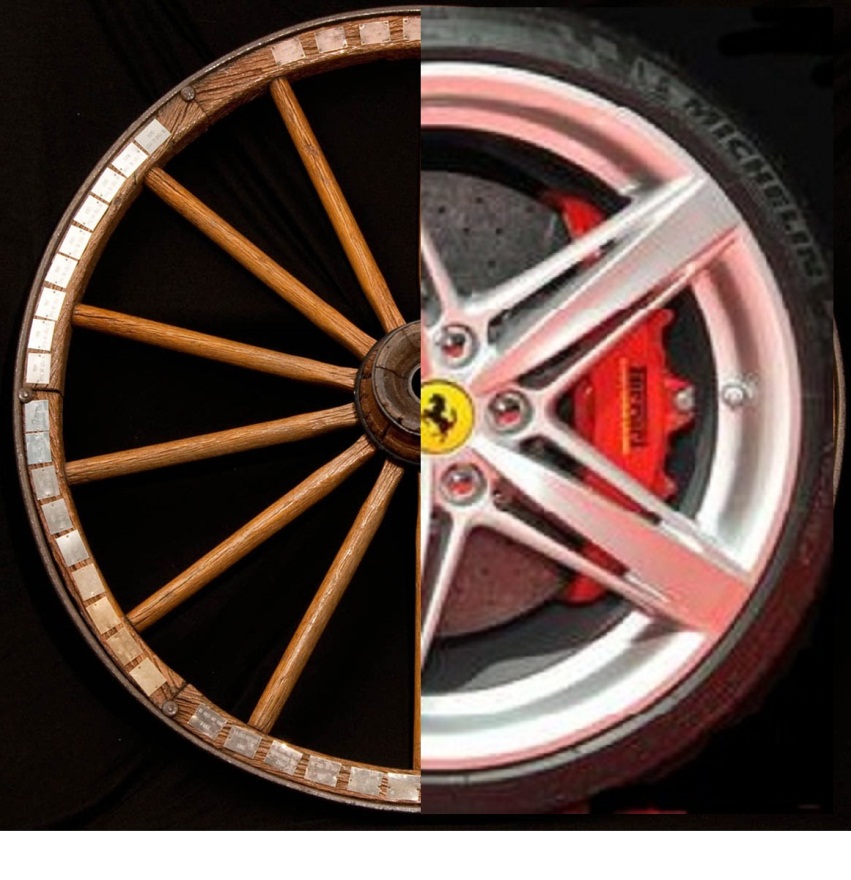 T-SQL Queries
Import
SQL SERVER PDW
MR
RDBMS
HDFS
SQL
HDFS
Leverage PDW and Hadoop to run queries against RDBMS and HDFS
Export
18
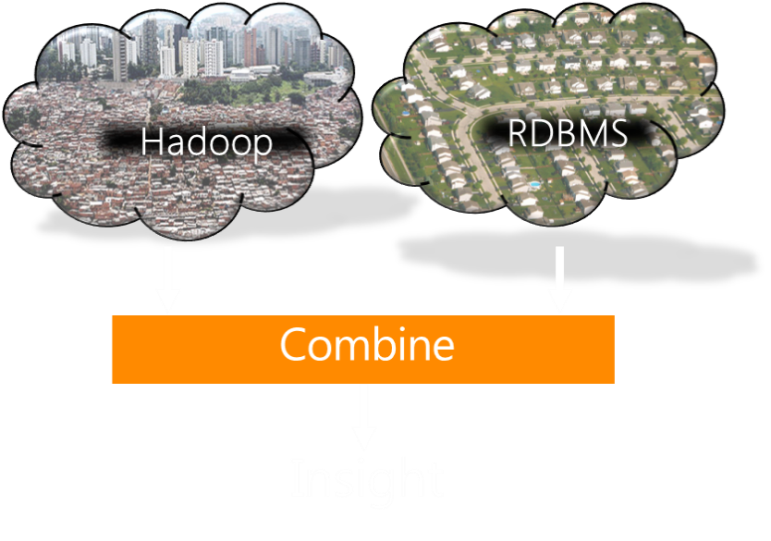 Alternative #1 - Sqoop
Approach
Drawbacks
Import
RDBMS
Do analysis  using MapReduce        
Sqoop used to pull data from RDBMS
Must be able to program MapReduce jobsSqoop as a DB connector has terrible performance
MR
HDFS
Data might not fit in RDBMS

Bad performance as load not parallelized
Do analysis using the RDBMS

Sqoop used to export HDFS data into RDBMS
Export
19
Polybase – A Superior Alternative
SQL
Results
Polybase = SQL Server PDW V2 querying HDFS data, in-situ
Polybase
SQL SERVER
PDW V2
Standard T-SQL query language. Eliminates need for writing MapReduce jobs
Polybase
Polybase
Polybase
Leverages PDW’s parallel query execution framework
DB
Data moves in parallel directly between Hadoop’s DataNodes and PDW’s compute nodes
Exploits PDW’s parallel query optimizer to selectively push computations on HDFS data as MapReduce jobs (Phase 2 release)
HDFS
20
Polybase Assumptions
Linux Cluster
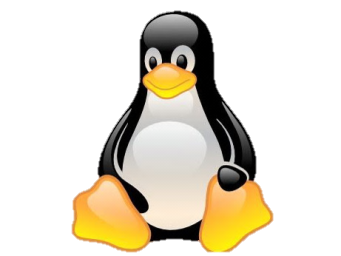 Control Node
DataNode
DataNode
DataNode
PDW Cluster
PDW compute nodes can also be used as HDFS data nodes
SQL Server
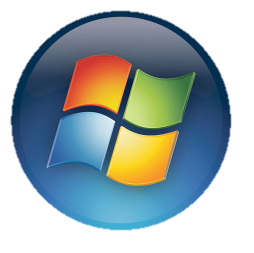 Windows Cluster
Namenode
(HDFS)
HDFS data could be
on some other Hadoop cluster
Compute Node
Compute Node
Compute Node
Text
Format
Sequence
File 
Format
RCFile 
Format
Custom
Format
…
…
Node
Node
Node
Node
Node
Node
Node
Node
Node
Node
Node
Node
Hadoop Cluster
SQL Server
SQL Server
SQL Server
DN
DN
DN
DN
DN
DN
DN
DN
DN
DN
DN
DN
3. Nor the format of HDFS files (i.e. TextFile, RCFile, custom, …)
1. Polybase makes no assumptions about where HDFS data is
2. Nor any assumptions about the OS of data nodes
21
Polybase “Phases”
Phase 1
Phase 2
Phase 3
(shipping soon)
(working on)
(thinking about)
Polybase Phase 1
Key Technical Challenges:
Parallelizing transfers between HDFS data nodes and PDW compute nodes
Supporting all HDFS file formats
Imposing “structure” on the “unstructured” data in HDFS
SQL in, results out
SQL in, results stored in HDFS
Query
Query
Results
1
1
3
Hadoop
Hadoop
PDW
PDW
Results
2
2
HDFS blocks
HDFS blocks
DB
DB
HDFS
HDFS
23
Challenge #1 – Parallel Data Transfers
Control Node
PDW Cluster
SQL Server
But this:
Not this:
Namenode
(HDFS)
Sqoop
Compute Node
Compute Node
Compute Node
…
Node
Node
Node
Node
Node
Node
Node
Node
Node
Node
Node
Node
Hadoop Cluster
SQL Server
SQL Server
SQL Server
DN
DN
DN
DN
DN
DN
DN
DN
DN
DN
DN
DN
24
SQL Server PDW Architecture
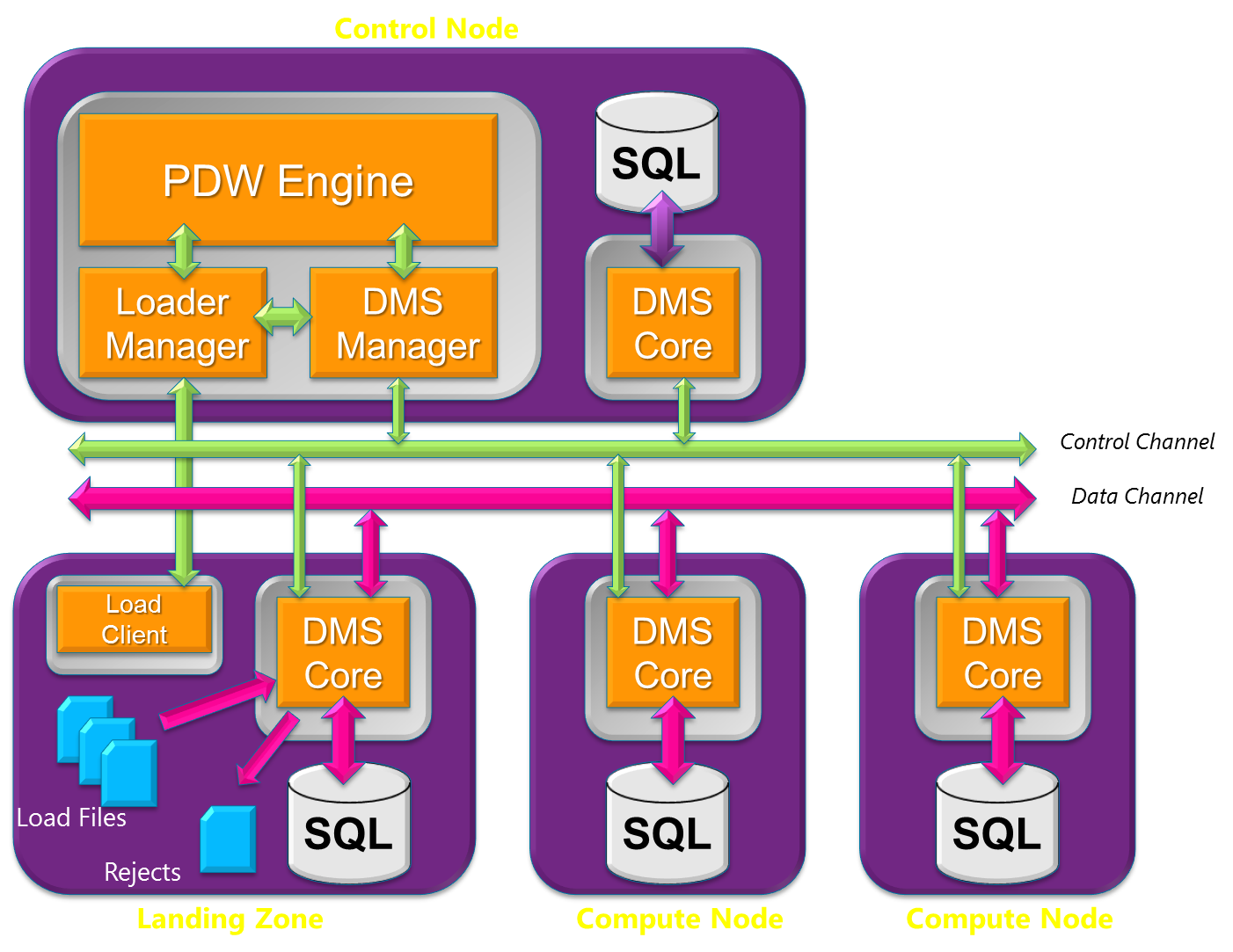 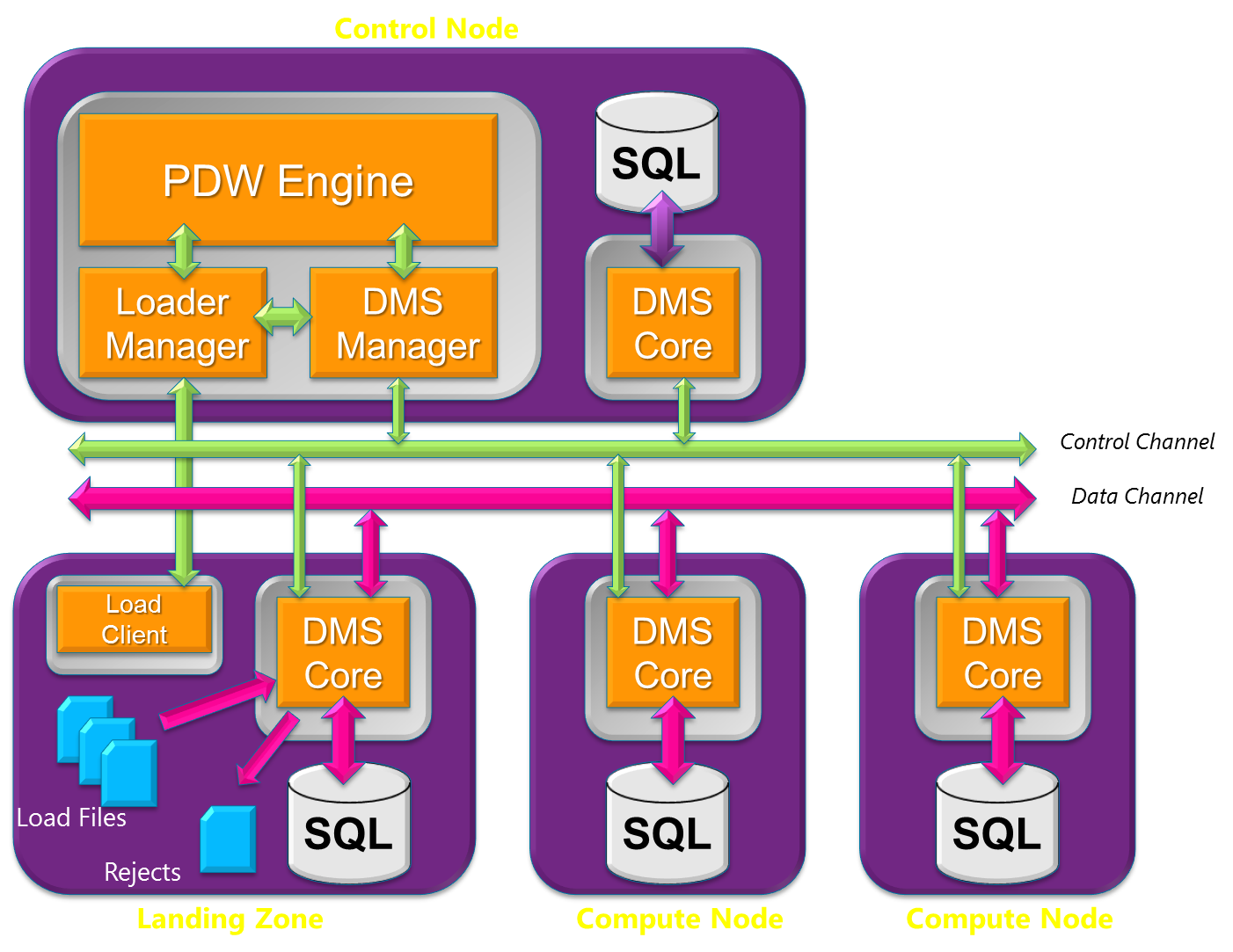 DMS  (Data Movement Service)
Two key PDW roles
“Redistributing/shuffling” rows of tables for some joins and aggregates 
Loading tables
Additional Polybase role:
Reading (Writing) records stored in (to) HDFS files
25
DMS Role #1 - Shuffling
Node 1
Node 3
Node 2
Node 4
DMS
DMS
SQL Server
SQL Server
SQL Server
SQL Server
DMS
DMS
DMS instances will “shuffle” (redistribute) a table when:
It is not hash partitioned on the column being used for a join
         =||=                on the group-by column in an aggregate query
26
DMS Role #2 – Loading
DMS instances on compute nodes: 
    1. Convert records to binary format 
    2. Redistribute each record by hashing on partitioning 
       key of the table
Node 3
Node 4
DMS
DMS
SQL Server
SQL Server
SQL Server
SQL Server
DMS
DMS
Node 1
Node 2
DMS instance on landing zone distributes (RR) input records to DMS instances on compute nodes
Input File
DMS
PDW Landing Zone
27
HDFS Bridge in Polybase
PDW Node
PDW Node
HDFS Bridge
HDFS Bridge
DMS
SQL Server
SQL Server
DMS
HDFS
HDFS
Hadoop Cluster
HDFS
DMS instances (one per PDW compute node) extended to host an “HDFS Bridge”
HDFS Bridge hides complexity of HDFS.  DMS components reused for type conversions 
All HDFS file types (text, sequence, RCFiles) supported through the use of appropriate RecordReaders by the HDFS Bridge
28
Reading HDFS Files in Parallel
After conversion, DMS instances redistribute each record by hashing on the partitioning key of the table – identical to what happens in a load
Block buffers
SQL Server
SQL Server
Node 1
Node 2
DMS
DMS
HDFS Bridge
HDFS Bridge
NameNodereturns locations 
of blocks of file
PDW
Existing DMS components are leveraged, as necessary, for doing type conversions
HDFS Bridge employs Hadoop RecordReaders to obtain records from HDFS  enables all HDFS file types to be easily supported
Hadoop
HDFSNameNode
29
HDFSDataNode
HDFSDataNode
HDFSDataNode
Phase 1 Technical Challenges
Parallelizing transfers between HDFS data nodes and PDW compute nodes
Supporting all HDFS file formats
Imposing “structure” on the “unstructured” data in HDFS
DMS processes extended with HDFS Bridge
HDFS Bridge uses standard RecordReaders (from InputFormats) and RecordWriters (from OutputFormats)
30
Challenge #3 – Imposing Structure
Unless pure text,  all HDFS files consist of a set of records
These records must have some inherent structure to them if they are to be useful
“structure”  each record consists of one or more fields of some known type
A MapReduce job typically uses a Java class to specify the structure of its input records
Polybase employs the notion of an “external table”
31
Disclaimer: 
for illustrative purposes only
Phase 2 Syntax Example
CREATE HADOOP CLUSTER  GSL_HDFS_CLUSTER
WITH (namenode=‘localhost’, nnport=9000
      jobtracker=‘localhost’, jtport = 9010);

CREATE HADOOP FILEFORMAT TEXT_FORMAT 
WITH (INPUTFORMAT = 'org.apache.hadoop.mapreduce.lib.input.TextInputFormat', 
      OUTPUTFORMAT = 'org.apache.hadoop.mapreduce.lib.output.TextOutputFormat',
      ROW_DELIMITER = '0x7c0x0d0x0a',  	
      COLUMN_DELIMITER = '0x7c‘);

CREATE EXTERNAL TABLE hdfsCustomer  ( c_custkey       bigint not null,        c_name          varchar(25) not null,    c_address       varchar(40) not null,    c_nationkey     integer not null,    …  )WITH (LOCATION =hdfs('/tpch1gb/customer.tbl’, GSL_HDFS_CLUSTER, TEXT_FORMAT);
HDFS file path
32
[Speaker Notes: Jobtracker specification]
Polybase Phase 1 - Example #1
Selection on HDFS table    select * from hdfsCustomer   where c_nationkey = 3 and c_acctbal < 0
Execution plan generated by PDW query optimizer:
RETURN OPERATION
Select * from T where T.c_nationkey =3 and T.c_acctbal < 0
3
DMS SHUFFLEFROM HDFS
Hadoop file read into T
HDFS parameters passed into DMS
2
CREATE temp table T
1
On PDW compute nodes
33
Polybase Phase 1 - Example #2
Import HDFS data into a PDW table   create table pdwCustomer     with (distribution = hash(c_custkey))     as select * from hdfsCustomer;
Execution plan generated by query optimizer:
ON OPERATION
Insert into pdwCustomerselect * from T
4
Fully parallel load from HDFS into PDW!
DMS SHUFFLEFROM HDFS
From hdfsCustomer into T
HDFS parameters passed into DMS
3
CREATE table pdwCustomer
2
On PDW compute nodes
CREATE temp table T
1
On PDW compute nodes
34
Polybase Phase 1 - Example #3
Query:  Join  between HDFS table and PDW table  select  c.*, o.* from pdwCustomer c, hdfsOrders o  where c.c_custkey = o.o_custkey and c_nationkey = 3  and c_acctbal < 0
Execution plan generated by query optimizer:
Select c.*. o.* from Customer c, oTemp o where c.c_custkey = o.o_custkey and c_nationkey = 3 and c_acctbal < 0
RETURN OPERATION
3
DMS SHUFFLE FROM HDFS
on o_custkey
2
From hdfsOrders into oTemp
CREATE oTempdistrib. on o_custkey
1
On PDW compute nodes
35
Polybase Phase 1 - Limitations
Data is always pulled into PDW to be processed
Does not exploit the computational resources of the Hadoop cluster
Query
Results
1
3
Hadoop
Hadoop
Hadoop
PDW
PDW
PDW
Results
2
HDFS blocks
DB
DB
DB
HDFS
HDFS
HDFS
36
Polybase “Phases”
Phase 1
Phase 2
Phase 3
(working on)
(thinking about)
(shipping soon)
Polybase Phase 2 Goals
SQL
Results
1
7
MR job
Hadoop
PDW
2
MapReduce
4
3
6
5
HDFS blocks
DB
Cost-based decision on how much computation to push
SQL operations on HDFS data 
pushed into Hadoop as MapReduce jobs
HDFS
38
Polybase Phase 2 Query Execution
Query is parsed
“External tables” stored on HDFS  are identified
Parallel QO is performed 
Statistics on HDFS tables are used in the standard fashion
DSQL plan generator walks optimized query plan converting subtrees whose inputs are all HDFS files into sequence of MapReduce jobs
Java code generated uses a library of PDW-compatible type  conversions routines  to insure semantic capability
PDW Engine Service submits MapReduce jobs (as a JAR file) to Hadoop cluster. 
Leverage computational capabilities of Hadoop cluster
39
Phase 2 Challenge – Semantic Equivalence
Alternative plans in Phase 2
Polybase Phase 2 splits query execution between Hadoop and PDW.

Java expression semantics differ from the SQL language in terms of types, nullability, etc. 

Semantics (ie. results) should not depend on which alternative the query optimizer picks
Output
Output
PDW Query Execution
PDW Query Execution
DMS SHUFFLE FROM HDFS
DMS SHUFFLE FROM HDFS
Hadoop MR Execution
HDFS Data
Only Phase 1 Plan
[Speaker Notes: Split HDFS ?]
Polybase Phase 2 - Example #1
Selection and aggregate  on HDFS table    select avg(c_acctbal) from hdfsCustomer   where c_acctbal < 0 group by c_nationkey
Execution plan:
What really happens here?
Step 1) QO compiles predicate into Java and generates a MapReduce job
Step 2) QE submits MR job to Hadoop cluster
Apply filter and computes aggregate on hdfsCustomer. Output left in hdfsTemp
Run MR Job on Hadoop
1
41
MapReduce Review
PDW Query Executor
Key components:
1) Job tracker
One per cluster
Manages cluster resources
Accepts & schedules MR jobs
2) Task Tracker
One per node
Runs Map and Reduce tasks
Restarts failed tasks

In Polybase Phase 2, PDW Query Executor submits MR job to the Hadoop Job Tracker
MR job
MR job
MR job
Task Tracker
Task Tracker
Task Tracker
Job
Tracker
MapReduce Job
MR job
MR job
MR job
Hadoop Nodes
MapReduce Job Submission
MapReduce Status
42
The MR Job in a Little More Detail
Query    select c_nationkey, avg(c_acctbal) from hdfsCustomer   where c_acctbal < 0  group by c_nationkey
Mapper

 C_ACCTBAL < 0
<customer>
<US, list($-1,233, $-9,113, …)>
Reducer
<US, $-975.21>
<UK, $-63.52>
<US, $-1,233>
<FRA, $-52>
<UK, $-62>
…
<FRA, $-119.13>
Mapper
<customer>
Reducer
C_ACCTBAL < 0
Output is left in hdfsTemp
<FRA, list ($-52, $-91, …)>
<US, $-9,113>
<FRA, $-91>
<UK, $-5>
…
<UK, list($-62, $-5, $-45, …)>
Mapper
<customer>
DataNode
DataNode
DataNode
C_ACCTBAL < 0
<US, $-3101>
<FRA, $-32>
<UK, $-45>
…
Polybase Phase 2 - Example #1
Aggregate  on HDFS table    select avg(c_acctbal) from hdfsCustomer   where c_acctbal < 0 group by c_nationkey
<US, $-975.21>
Execution plan:
<UK, $-63.52>
Predicate and aggregate pushed into Hadoop cluster as a MapReduce job
Query optimizer makes a cost-based decision on what operators to push
<FRA, $-119.13>
hdfsTemp
RETURN OPERATION
4
Select * from T
DMS SHUFFLE FROM HDFS
3
Read hdfsTemp into T
Apply filter and computes aggregate on hdfsCustomer. Output left in hdfsTemp
CREATE temp table T
Run MR Job on Hadoop
2
1
On PDW compute nodes
44
Polybase Phase 2 - Example #2
Query:  Join  between HDFS table and PDW table  select  c.*, o.* from pdwCustomer c, hdfsOrders o  where c.c_custkey = o.o_custkey and o_orderdate < ‘9/1/2010’
Execution plan :
Predicate on orders pushed into Hadoop cluster
DMS shuffle insures that the two tables are “like-partitioned” for the join
RETURN OPERATION
Select c.*. o.* from Customer c, oTemp o where c.c_custkey = o.o_custkey
4
DMS SHUFFLEFROM HDFS on o_custkey
Read hdfsTemp into oTemp, partitioned on o_custkey
3
CREATE oTemp  distrib. on o_custkey
Run Map Job on Hadoop
Apply filter to hdfsOrders. Output left in hdfsTemp
2
1
On PDW compute nodes
45
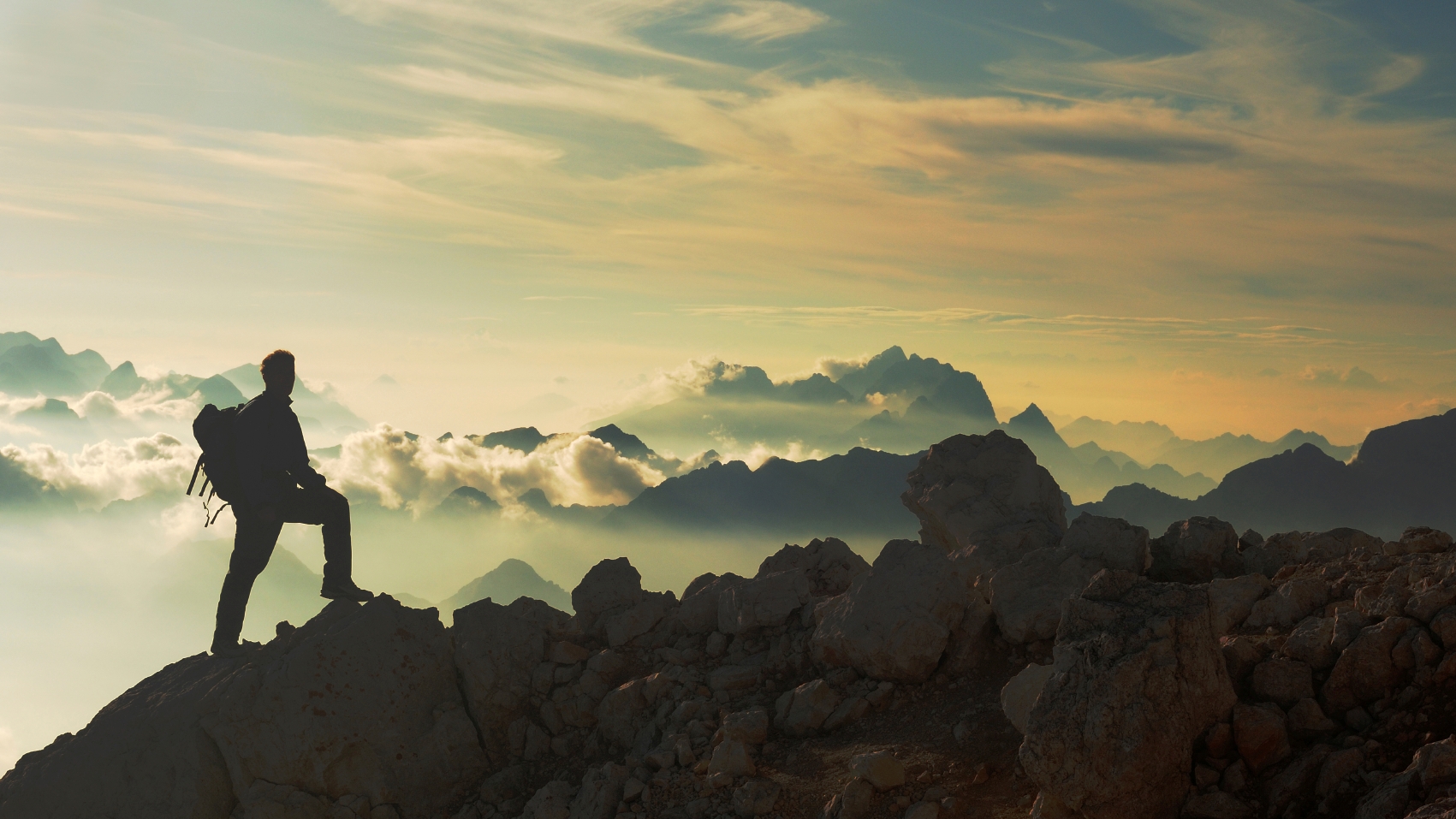 Polybase Phase 2 - Wrap-Up
Extends capabilities of Polybase Phase 1 by pushing operations on HDFS files as MapReduce jobs
PDW statistics extended to provided detailed column-level stats on external tables stored in HDFS files
PDW query optimizer extended to make cost-based decision on what operators to push
Java code generated uses library of PDW-compatible type conversions to insure semantic capability
What are the performance benefits of pushing work?
Test Configuration
PDW Cluster:
16 Nodes
Commodity HP Servers
32GB memory
Ten 300GB SAS Drives
SQL Server 2008 running in a VM on Windows 2012
Control Node
PDW Cluster
SQL Server
Networking
1 Gigabit Ethernet to top of rack switches (Cisco 2350s)
10 Gigabit rack-to-rack
Nodes distributed across 6 racks
Namenode
(HDFS)
Compute Node
Compute Node
Compute Node
Hadoop Cluster
48 Nodes
Same hardware & OS
Isotope (HDInsight) Hadoop distribution
…
Node
Node
Node
Node
Node
Node
Node
Node
Node
Node
Node
Node
Hadoop Cluster
SQL Server
SQL Server
SQL Server
DN
DN
DN
DN
DN
DN
DN
DN
DN
DN
DN
DN
47
Test Database
Two identical tables T1 and T2
10 billion rows
13 integer attributes and 3 string attributes (~200 bytes/row)
About 2TB uncompressed
One copy of each table in HDFS
HDFS block size of 256 MB
Stored as a compressed RCFile
RCFiles store rows “column wise” inside a block
One copy of each table in PDW
Block-wise compression enabled
48
Selection on HDFS table
SELECT u1, u2, u3, str1, str2, str4 from T1 (in HDFS) where (u1 % 100) < sf
Crossover Point:
Above a selectivity factor of ~80%, PB Phase 2 is slower
Polybase Phase 2
Polybase Phase 1
PB.2
PB.1
PB.1
PB.1
PB.1
PB.1
PB.1
PB.2
PB.2
PB.2
PB.2
PB.2
49
Join HDFS Table with PDW Table
SELECT * from T1 (HDFS), T2 (PDW) 
where T1.u1 = T2.u2 and 
(T1.u2 % 100) < sf and (T2.u2 % 100) < 50
Polybase Phase 2
PB.2
PB.1
PB.1
PB.1
PB.1
Polybase Phase 1
PB.2
PB.2
PB.2
50
Join Two HDFS Tables
SELECT * from T1 (HDFS), T2 (HDFS) 
where T1.u1 = T2.u2 and 
(T1.u2 % 100) < SF and (T2.u2 % 100) < 10
PB.2P – Selections on T1 and T2 pushed to                 Hadoop.   Join performed on PDW
PB.1 –  All operators on PDW
PB.2H – Selections & Join on Hadoop
PB.1
PB.1
PB.1
PB.1
PB.2P
PB.2H
PB.2P
PB.2H
PB.2P
PB.2H
PB.2H
PB.2P
51
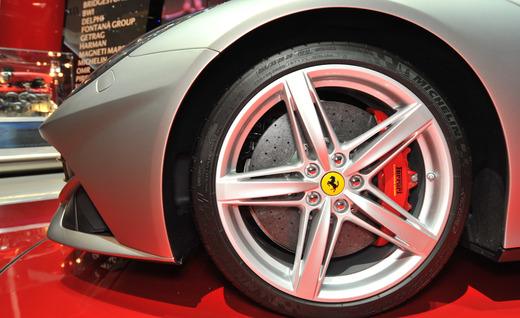 Performance Wrap-up
Split query processing really works!
Up to 10X performance improvement!
A cost-based optimizer is clearly required to decide when an operator should be pushed
Optimizer must also incorporate relative cluster sizes in its decisions
Polybase “Phases”
Phase 1
Phase 2
Phase 3
(shipping soon)
(working on)
(thinking about)
Hadoop V2 (YARN)
YARN
Hadoop V1 – Job tracker can only       run MR jobs
Hadoop V2 (Yarn) – Job tracker has   been refactored into:
  1) Resource manager
One per cluster
Manages cluster resources 
  2) Application Master
One per job type

Hadoop V2 clusters capable of executing a variety of job types
MPI
MapReduce
Trees of relational operators!
Node Manager
Client
Container
App Mstr
Resource Manager
Node Manager
App Mstr
Container
Client
Node Manager
Container
Container
Job Submission
MapReduce Status
Node Status
54
Resource Request
Polybase Phase 3
Query
Results
Key Ideas:

PDW generates relational operator trees instead of MapReduce jobs

How much and which part of query tree is executed in Hadoop vs. PDW is again decided by the PDW QO
PDW YARNApplication Master
1
6
Relational
Op. Tree
PDW
2
Relationaloperators
4
3
5
HDFS blocks
HDFS
DB
Polybase Yarn Prototype
55
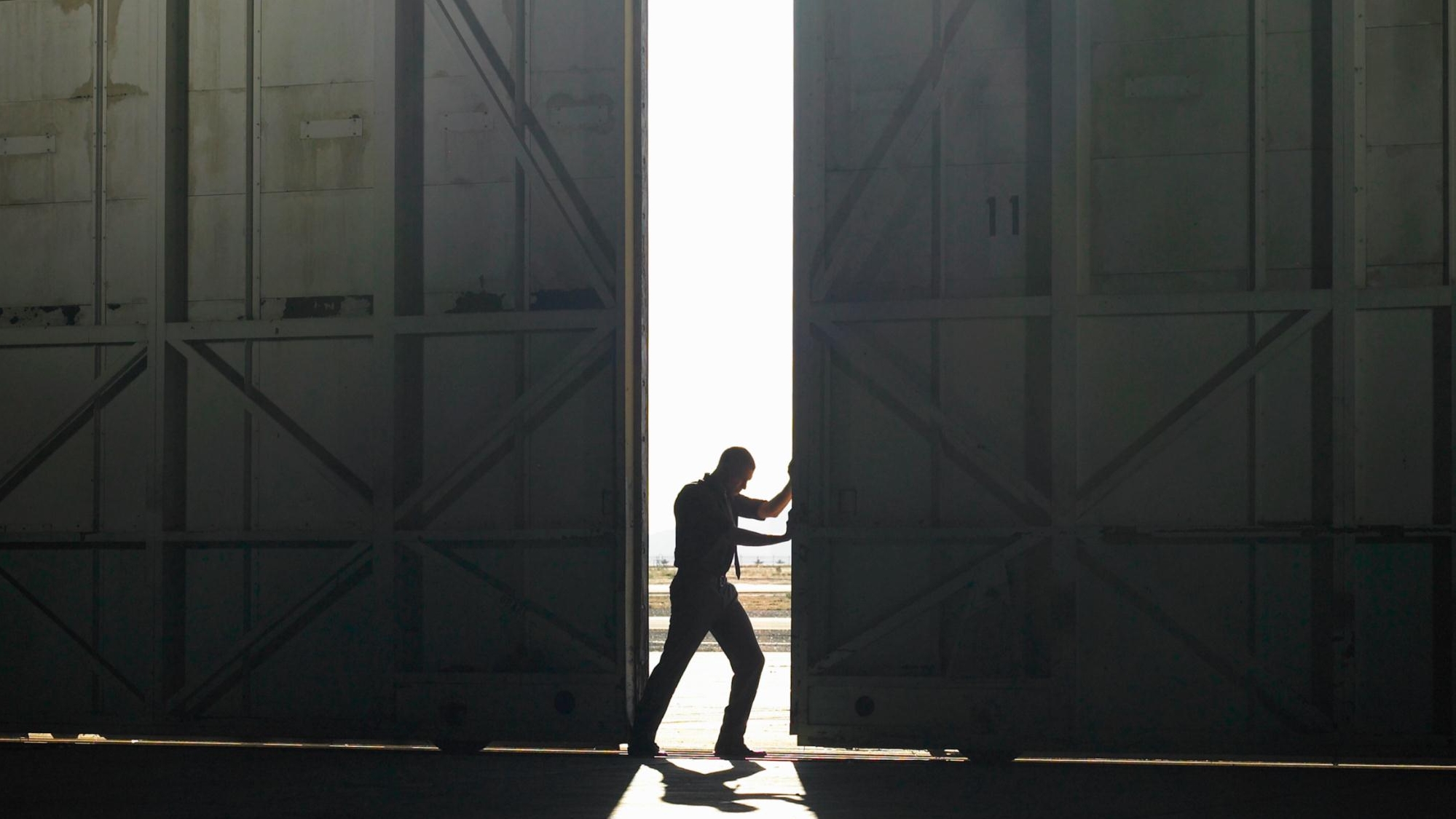 Some Polybase Phase 3 Musings
Nothing prevents extensions that would allow work to be offloaded from PDW or SQL Server to the Hadoop cluster
use Hadoop cluster to provide additional fault-tolerance for PDW.  e.g. one could replicate all PDW tables on HDFS
One could
Lots
effort just beginning
Phase 3
of interesting query optimization challenges
Summary
MapReduce really is not the right tool
The world has truly changed.  Time to get ready!
RDBMS
T-SQL Queries
SQL SERVER PDW
Combine
Polybase for PDW is a first step
Allows use of T-SQL for both unstructured and structured data
Scalable input/export between HDFS and PDW clusters
Polybase Phase 2 is the first step towards exploiting computational resources of large Hadoop clusters
SQL
HDFS
Insight
Hadoop
57
But, I am a “PC   SQL Server”’
Don’t worry,  Quentin has your back
 
He is definitely on my case about Polybase for both SQL Server and SQL Azure
T-SQL Queries
SQL SERVER w. Polybase
HDFS
Needless to say don’t ask me how soon
[Speaker Notes: Silhouette and quotation text with perspective
(Advanced)


To reproduce the effects on this slide, do the following:
On the Home tab, in the Slides group, click Layout, and then click Blank.
On the Insert tab, in the Text group, click Text Box, and then on the slide, drag to draw the text box.
Enter text in the text box, select the text, and then on the Home tab, in the Font group, select Candara from the Font list, select 44 from the Font Size list, click Italic, click the arrow next to Font Color, and then under Theme Colors click Dark Blue, Text 2, Lighter 80% (second row, fourth option from the left).
On the Home tab, in the Paragraph group, click Align Text Left to align the text left in the text box.
Select the text box. Under Drawing Tools, on the Format tab, in the WordArt Styles group, click Text Effects, point to 3-D Rotation, and then under Perspective click Perspective Left (first row, second option from the left). 
Also under Drawing Tools, on the Format tab, in the WordArt Styles group, click Text Effects, point to 3-D Rotation, and then click 3-D Rotation Options. In the Format Text Effects dialog box, click 3-D Rotation in the left pane, and then in the right pane, under Rotation, do the following:
In the X box, enter 40°.
In the Perspective box, enter 60°.
On the Insert tab, in the Illustrations group, click Shapes, and then under Rectangles click Rectangle (first option from the left). On the slide, drag to draw a rectangle. 
Select the rectangle. Under Drawing Tools, on the Format tab, in the Size group, do the following:
In the Shape Height box, enter 2.5”.
In the Shape Width box, enter 2”.
Under Drawing Tools, on the Format tab, in the Shape Styles group, click Shape Fill, point to Gradient, and then click More Gradients. In the Format Shape dialog box click Fill in the left pane, select Gradient fill in the Fill pane, and then do the following:
In the Type list, select Linear. 
In the Angle box, enter 90.
Under Gradient stops, click Add gradient stops or Remove gradient stops until three stops appear in the slider.
Also under Gradient stops, customize the gradient stops as follows:
Select the first stop in the slider, and then do the following: 
In the Position box, enter 0%.
Click the button next to Color, and then under Theme Colors click Dark Blue, Text 2 (first row, fourth option from the left).
In the Transparency box, enter 0%. 
Select the second stop in the slider, and then do the following: 
In the Position box, enter 50%.
Click the button next to Color, click More Colors, and then in the Colors dialog box, on the Custom tab, enter values for Red: 58, Green: 107, Blue: 165.
In the Transparency box, enter 0%. 
Select the third stop in the slider, and then do the following: 
In the Position box, enter 100%.
Click the button next to Color, and then under Theme Colors click Dark Blue, Text 2, Darker 25% (fifth row, fourth option from the left).In the Transparency box, enter 0%. 
Also in the Format Shape dialog box, click Line Color in the left pane, and then select No line in the Line Color pane. 
Also in the Format Shape dialog box, click Shadow in the left pane, and then do the following in the Shadow pane:
Click the button next to Presets, and then under Perspective click Perspective Diagonal Upper Left (first row, first option from the left). 
In the Transparency box, enter 80%.
In the Blur box, enter 6 pt.
Also in the Format Shape dialog box, click 3-D Format in the left pane, and then do the following in the 3-D Format pane:
Under Bevel, click the button next to Top, and then under Bevel click Relaxed Inset (first row, second option from the left). Next to Top, in the Width box, enter 6 pt, and in the Height box, enter 6 pt. 
Under Surface, click the button next to Material, and then under Standard click Warm Matte (second option from the left). Click the button next to Lighting, and then under Neutral click Three Point (first row, first option from the left).
On the Insert tab, in the Images group, click Clip Art. 
In the Clip Art pane, in the Search for box, enter 00058924.wmf, select Include Office.com content, and then click Go. Select the clip art file and drag it onto the slide. (Note: If you choose another clip art file, the clip art must be in the Windows Metafile format [.wmf].)
On the slide, select the clip art. On the Home tab, in the Drawing group, click Arrange, and then click Ungroup. In the Microsoft Office PowerPoint dialog box, click Yes. 
On the slide, select the converted clip art. On the Home tab, in the Editing group, click Select, and then click Selection Pane. 
In the Selection and Visibility pane, select the top-level group. On the Home tab, in the Drawing group, click Arrange, and then click Ungroup. 
Also in the Selection and Visibility pane, select the Autoshape object, and then press DELETE. 
Also in the Selection and Visibility pane, select each object and drag it to one side of the slide, until the orange silhouette freeform shape is visible. (Note: The silhouette shape is directly on top of the dark brown rectangle in the back.) Delete all of the other freeform shapes except for the silhouette by selecting them in the Selection and Visibility pane and then pressing DELETE. 
On the slide, select the silhouette shape. Under Drawing Tools, on the Format tab, in the Size group, do the following:
In the Shape Width box, enter 1.8”.
On the Home tab, in the bottom right corner of the Drawing group, click the Format Shape dialog box launcher. In the Format Shape dialog box, click Fill in the left pane, select Solid fill in the right pane, and then do the following:
Click the button next to Color, and then under Theme Colors click Black, Text 1 (first row, second option from the left).
In the Transparency box, enter 40%.
On the slide, drag the silhouette on top of the blue rectangle. 
Select the silhouette shape. Press the UP ARROW and DOWN ARROW keys to position the silhouette so that the bottom edge is just above the rectangle bevel edge. 
Press and hold SHIFT and select the silhouette shape and the rectangle. On the Home tab, in the Drawing group, click Arrange, and then do the following:
Point to Align, and then click Align Selected Objects. 
Point to Align, and then click Align Center.
Click Group.
Select the group. On the Home tab, in the Drawing group, click Shape Effects, point to 3-D Rotation, and then under Perspective click Perspective Right (first row, third option from the left). 
Drag the group and text box to position on the slide as needed. 
 

To reproduce the background on this slide, do the following: 
Right-click  the slide background area, and then click Format Background. In the Format Background dialog box, click Fill in the left pane, select Gradient fill in the right pane, and then do the following:
In the Type list, select Linear. 
Click the button next to Direction, and then click Linear Diagonal (first row, first option from the left).
In the Angle box, enter 225°.
Under Gradient stops, click Add gradient stops or Remove gradient stops until two stops appear in the drop-down list.
Also under Gradient stops, customize the gradient stops that you added as follows:
Select the first stop in the slider, and then do the following:
In the Position box, enter 48%.
Click the button next to Color, and then under Theme Colors click Black, Text 1, Lighter 5% (sixth row, second option from the left). 
Select the last stop in the slider, and then do the following:
In the Position box, enter 94%.
Click the button next to Color, and then under Theme Colors click Dark Blue, Text 2, Lighter 40% (fourth row, fourth option from the left).]
Acknowledgments
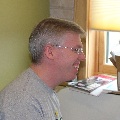 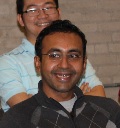 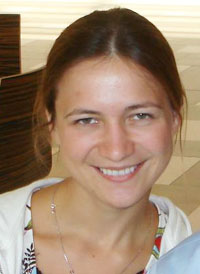 Alan Halverson
Srinath Shankar
Rimma Nehme
+ many more
[Speaker Notes: Silhouette and quotation text with perspective
(Advanced)


To reproduce the effects on this slide, do the following:
On the Home tab, in the Slides group, click Layout, and then click Blank.
On the Insert tab, in the Text group, click Text Box, and then on the slide, drag to draw the text box.
Enter text in the text box, select the text, and then on the Home tab, in the Font group, select Candara from the Font list, select 44 from the Font Size list, click Italic, click the arrow next to Font Color, and then under Theme Colors click Dark Blue, Text 2, Lighter 80% (second row, fourth option from the left).
On the Home tab, in the Paragraph group, click Align Text Left to align the text left in the text box.
Select the text box. Under Drawing Tools, on the Format tab, in the WordArt Styles group, click Text Effects, point to 3-D Rotation, and then under Perspective click Perspective Left (first row, second option from the left). 
Also under Drawing Tools, on the Format tab, in the WordArt Styles group, click Text Effects, point to 3-D Rotation, and then click 3-D Rotation Options. In the Format Text Effects dialog box, click 3-D Rotation in the left pane, and then in the right pane, under Rotation, do the following:
In the X box, enter 40°.
In the Perspective box, enter 60°.
On the Insert tab, in the Illustrations group, click Shapes, and then under Rectangles click Rectangle (first option from the left). On the slide, drag to draw a rectangle. 
Select the rectangle. Under Drawing Tools, on the Format tab, in the Size group, do the following:
In the Shape Height box, enter 2.5”.
In the Shape Width box, enter 2”.
Under Drawing Tools, on the Format tab, in the Shape Styles group, click Shape Fill, point to Gradient, and then click More Gradients. In the Format Shape dialog box click Fill in the left pane, select Gradient fill in the Fill pane, and then do the following:
In the Type list, select Linear. 
In the Angle box, enter 90.
Under Gradient stops, click Add gradient stops or Remove gradient stops until three stops appear in the slider.
Also under Gradient stops, customize the gradient stops as follows:
Select the first stop in the slider, and then do the following: 
In the Position box, enter 0%.
Click the button next to Color, and then under Theme Colors click Dark Blue, Text 2 (first row, fourth option from the left).
In the Transparency box, enter 0%. 
Select the second stop in the slider, and then do the following: 
In the Position box, enter 50%.
Click the button next to Color, click More Colors, and then in the Colors dialog box, on the Custom tab, enter values for Red: 58, Green: 107, Blue: 165.
In the Transparency box, enter 0%. 
Select the third stop in the slider, and then do the following: 
In the Position box, enter 100%.
Click the button next to Color, and then under Theme Colors click Dark Blue, Text 2, Darker 25% (fifth row, fourth option from the left).In the Transparency box, enter 0%. 
Also in the Format Shape dialog box, click Line Color in the left pane, and then select No line in the Line Color pane. 
Also in the Format Shape dialog box, click Shadow in the left pane, and then do the following in the Shadow pane:
Click the button next to Presets, and then under Perspective click Perspective Diagonal Upper Left (first row, first option from the left). 
In the Transparency box, enter 80%.
In the Blur box, enter 6 pt.
Also in the Format Shape dialog box, click 3-D Format in the left pane, and then do the following in the 3-D Format pane:
Under Bevel, click the button next to Top, and then under Bevel click Relaxed Inset (first row, second option from the left). Next to Top, in the Width box, enter 6 pt, and in the Height box, enter 6 pt. 
Under Surface, click the button next to Material, and then under Standard click Warm Matte (second option from the left). Click the button next to Lighting, and then under Neutral click Three Point (first row, first option from the left).
On the Insert tab, in the Images group, click Clip Art. 
In the Clip Art pane, in the Search for box, enter 00058924.wmf, select Include Office.com content, and then click Go. Select the clip art file and drag it onto the slide. (Note: If you choose another clip art file, the clip art must be in the Windows Metafile format [.wmf].)
On the slide, select the clip art. On the Home tab, in the Drawing group, click Arrange, and then click Ungroup. In the Microsoft Office PowerPoint dialog box, click Yes. 
On the slide, select the converted clip art. On the Home tab, in the Editing group, click Select, and then click Selection Pane. 
In the Selection and Visibility pane, select the top-level group. On the Home tab, in the Drawing group, click Arrange, and then click Ungroup. 
Also in the Selection and Visibility pane, select the Autoshape object, and then press DELETE. 
Also in the Selection and Visibility pane, select each object and drag it to one side of the slide, until the orange silhouette freeform shape is visible. (Note: The silhouette shape is directly on top of the dark brown rectangle in the back.) Delete all of the other freeform shapes except for the silhouette by selecting them in the Selection and Visibility pane and then pressing DELETE. 
On the slide, select the silhouette shape. Under Drawing Tools, on the Format tab, in the Size group, do the following:
In the Shape Width box, enter 1.8”.
On the Home tab, in the bottom right corner of the Drawing group, click the Format Shape dialog box launcher. In the Format Shape dialog box, click Fill in the left pane, select Solid fill in the right pane, and then do the following:
Click the button next to Color, and then under Theme Colors click Black, Text 1 (first row, second option from the left).
In the Transparency box, enter 40%.
On the slide, drag the silhouette on top of the blue rectangle. 
Select the silhouette shape. Press the UP ARROW and DOWN ARROW keys to position the silhouette so that the bottom edge is just above the rectangle bevel edge. 
Press and hold SHIFT and select the silhouette shape and the rectangle. On the Home tab, in the Drawing group, click Arrange, and then do the following:
Point to Align, and then click Align Selected Objects. 
Point to Align, and then click Align Center.
Click Group.
Select the group. On the Home tab, in the Drawing group, click Shape Effects, point to 3-D Rotation, and then under Perspective click Perspective Right (first row, third option from the left). 
Drag the group and text box to position on the slide as needed. 
 

To reproduce the background on this slide, do the following: 
Right-click  the slide background area, and then click Format Background. In the Format Background dialog box, click Fill in the left pane, select Gradient fill in the right pane, and then do the following:
In the Type list, select Linear. 
Click the button next to Direction, and then click Linear Diagonal (first row, first option from the left).
In the Angle box, enter 225°.
Under Gradient stops, click Add gradient stops or Remove gradient stops until two stops appear in the drop-down list.
Also under Gradient stops, customize the gradient stops that you added as follows:
Select the first stop in the slider, and then do the following:
In the Position box, enter 48%.
Click the button next to Color, and then under Theme Colors click Black, Text 1, Lighter 5% (sixth row, second option from the left). 
Select the last stop in the slider, and then do the following:
In the Position box, enter 94%.
Click the button next to Color, and then under Theme Colors click Dark Blue, Text 2, Lighter 40% (fourth row, fourth option from the left).]
Thanks
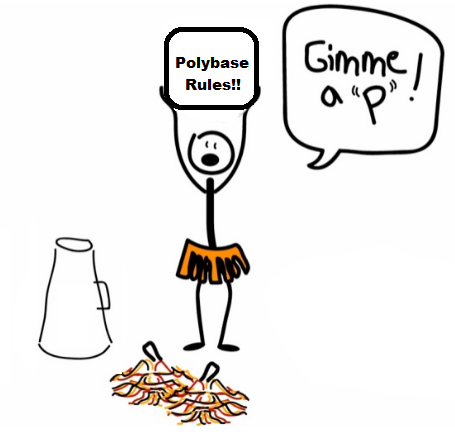 Polybase
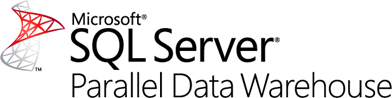 60